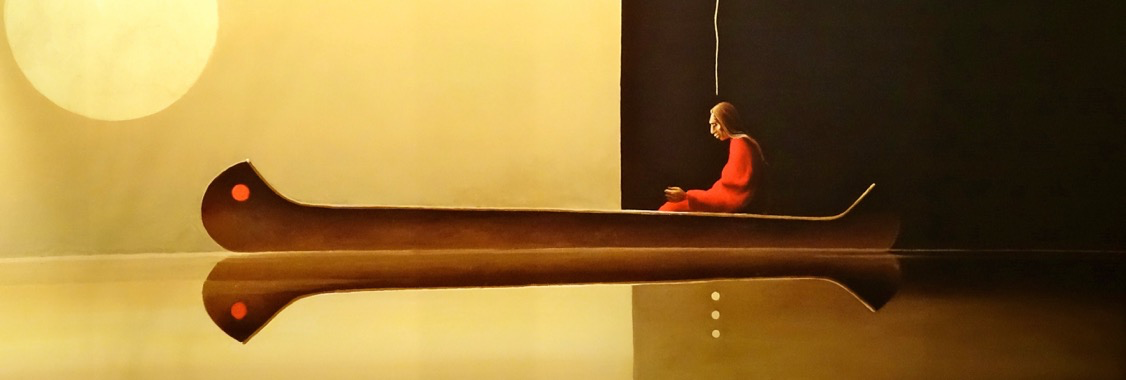 Steps and ScheduleTalking with PixiesIdentify beliefs & assumptions that may limit your progress
Form a group of four (1 listener, 1 interviewer, 2 pixies)
Listener selects a worthy-yet-elusive goal  [2 mins]
Listener shares goal & interviewer ask questions [4 mins]
Pixies chatter in opposite ears [6 mins]
Debrief what happened [2 mins]
Rotate to next Listener and repeat steps 1-5
Allow 15 minutes per person requesting a Pixie confab
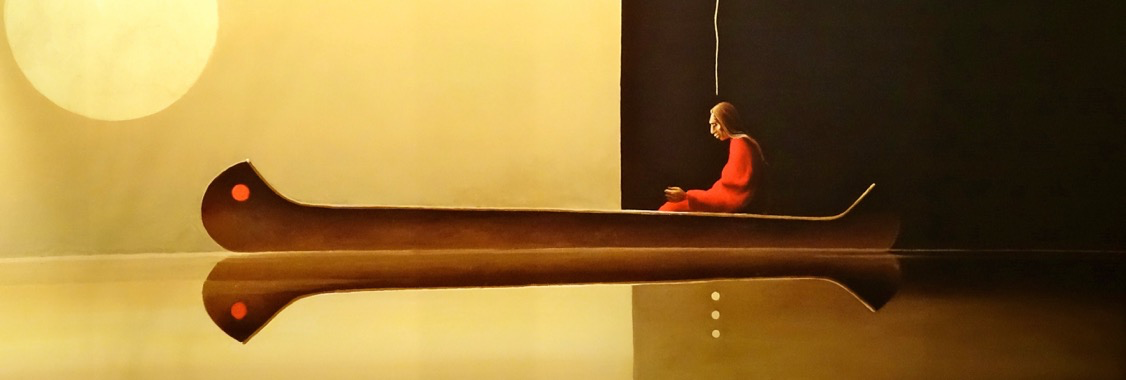 Talking with PixiesIdentify beliefs & assumptions that may limit your progress
Part 1  
Identify Competing Commitments
By yourself, think of a challenging crossroads you face now.  Ask yourself, “What is a vital yet elusive goal I hold dear?” 2 minutes
Share your goal the Interviewer while Pixies listen in. 4 minutes
It is AOK to pass.
Interviewer Questions

Why is the goal important to you?  Why are you bothering?  How will others around you benefit?
What actions have you taken to advance—and undermine–progress toward the goal?  Dig for tangible examples and stories not concepts.
Give more attention to an action or behavior that undermines.  Ask, Why… why… why were you attracted to the actions that undermine? 
Ask, What will happen if you stop the behaviors that advance your goal?  What might people say or what will happen to those around you?
Ask, “What will happen if you stop the behaviors that undermine your goal?”  What might people say or what will happen to those around you?

[ Pixies: listen for competing commitments, assumptions, and beliefs held by the listener as the interview proceeds ]
[Speaker Notes: I am sticking with “goal” rather than a “decision.”  Mostly because move,ment toward a goal might involve multiple decisions and tradeoffs among competing commitments.  Scottish and stubborn I am!

Need to add a step for safety:  This activity will likely reveal personal vulnerability.  Choose to receive a Pixie consultation with the knowledge that you will be lovingly and playfully provoked.  I is absolutely OK to pass.]
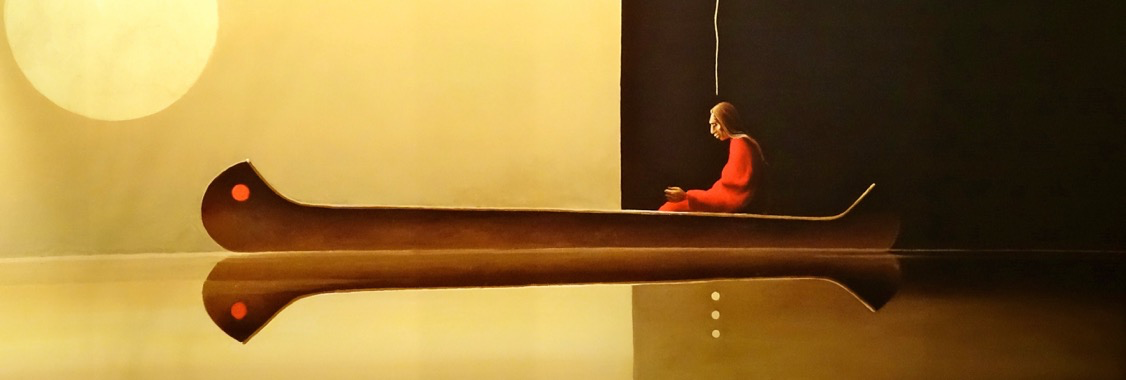 Talking with PixiesIdentify beliefs & assumptions that may limit your progress
The Listener Role
Now “Listen to your Pixies” without responding. The Pixies job is to chatter empathetically and imaginatively about your competing commitments. 
They invite you to look into the fun house mirror. They represent your inner voices, the raucous committee in your head.
The “Listener” will stand or sit with a Pixie on either side, slightly behind you just out of sight.
Close your eyes try to follow as the Pixies’ mischievous chatter. Don’t expect them to agree or offer practical advice.
The Pixies Role has three elements: 

Explore playfully hidden assumptions that may lurk unexamined (use “Yes, and..” mischievous build on each other’s thoughts) 
Imagine out loud what would be possible if an assumption was partially or wholly wrong
Chatter as if you were walking in the shoes or sitting on the shoulder of the Listener

After six minutes the Listener shares what they gained from the Pixie chatter [3 minutes]. Then, go on to the next person and switch Pixie roles.
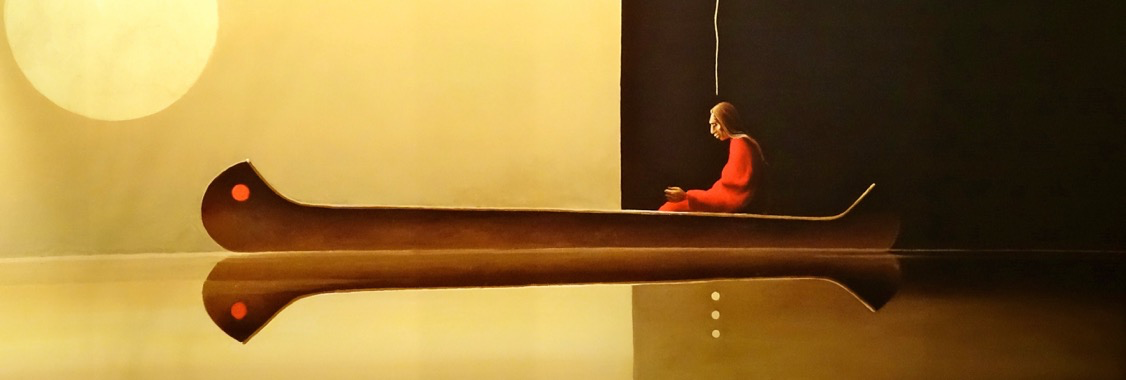 More on the Pixie RoleIdentify beliefs & assumptions that may limit your progress
Right Ear Protector Pixie
Show the wisdom of the maintaining multiple commitments.  
Reveal the rationale why a play it safe course of action is fundamental for the well being of the person.  
Risks are risky!
Left Ear Innovator Pixie
Show what is possible if behaviors that undermine the goal are stopped.
Show that your worries are unfounded or no longer relevant.  
Reveal the new growth that is possible by reexamining assumptions and by fully committing to a vital goal.
Be loving yet mischievously provocative 
Switch roles spontaneously if you are stuck or bored!
Protector Pixie  [right ear]
Maintain all your commitments
Innovator Pixie  [left ear]
Nothing ventured nothing gained
Listener invites Pixie Chatter
Take in the raucous committee in your head